WP Summer Institute Day 1 Agenda
 
9:00-9:15: Balmurli Natrajan introduces the UCC 2.0 in room University Commons room  211 

9:15-10:30: Liz Brown facilitates a pedagogy workshop on designing courses to engage students to be critical thinkers through experimental learning which aligns with their lived experiences and specific learning goals in room UC 211

10:30-11:30: Quality Matters by Pete Mandik in room UC 211

11:30-12:00: Jonathan Lincoln and Josh Powers discuss the UCC 2.0 vision/process in room UC 211

12:00: Balmurli Natrajan shares specifics about the UCC 2.0 during lunch in  room UC 211

12:30-3:00 UCC area-specific working groups facilitated by UCC reviewers in breakout rooms
     UCC 168 A Critical Thinking (Bruce Williams, Andy Gladfelter and Miryam Wahrman)
     UCC 168 B Digital Literacies (Angie Yoo and Ruth Maher)
     UCC 171 A Decolonization & Justice (Naa-Solo Tettey)
     UCC 171 B All other UCC areas (Paul Von Dohlen and Balmurli Natrajan)
Designing UCC 2.0
 Course Outlines
Center for Teaching Excellence
Where do we begin?
New UCC 2.0 Area Descriptions/SLOs
NSSE/FSSE data comparing student & 
faculty perceptions on teaching/learning
Quality Matters Considerations
Our fields are evolving; our students are as well
Analyze our teaching practices
2023 NSSE/
FSSE
results
Please review the data and share out:
Difference between student perceptions and faculty perceptions
Areas where we could make changes
Areas where we are doing well
Questions we have
2023 NSSE/
FSSE
results
Summarize What has been Learned from Class Or Class materials
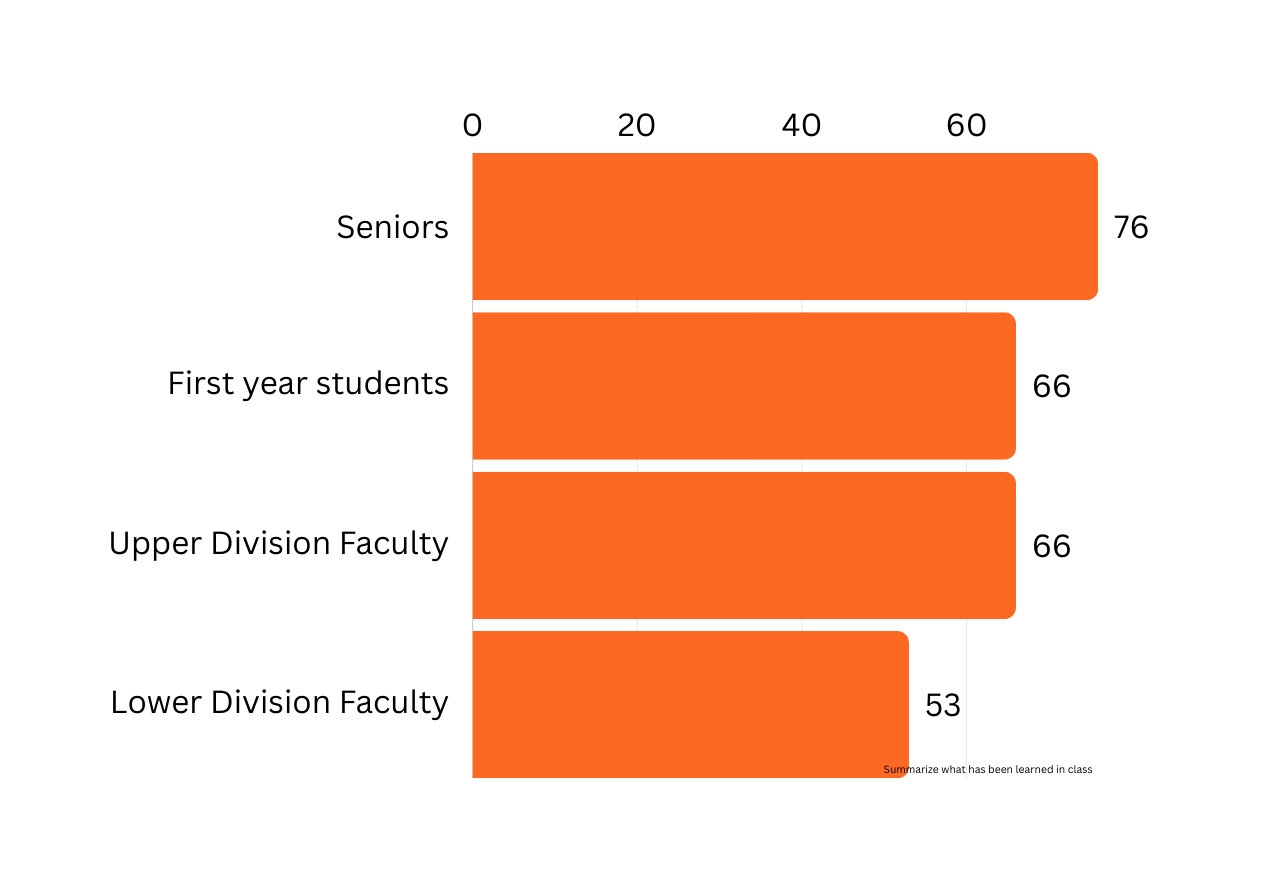 % of NSSE/ FSSE Respondents
2023 NSSE/
FSSE
results
TEACH Courses in an organized way
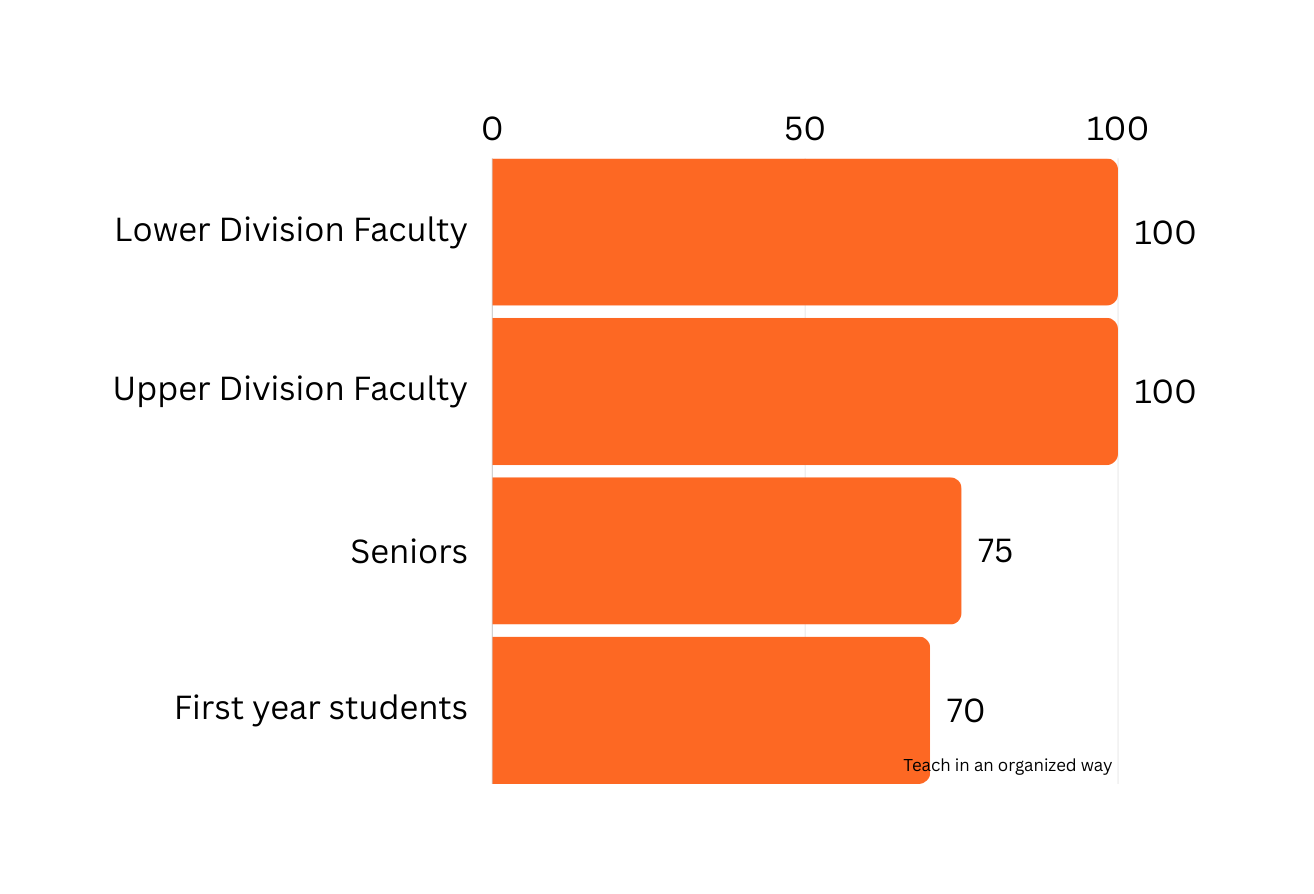 % of NSSE/ FSSE Respondents
2023 NSSE/
FSSE
results
Connected ideas from your courses to Students’ prior experiences and knowledge
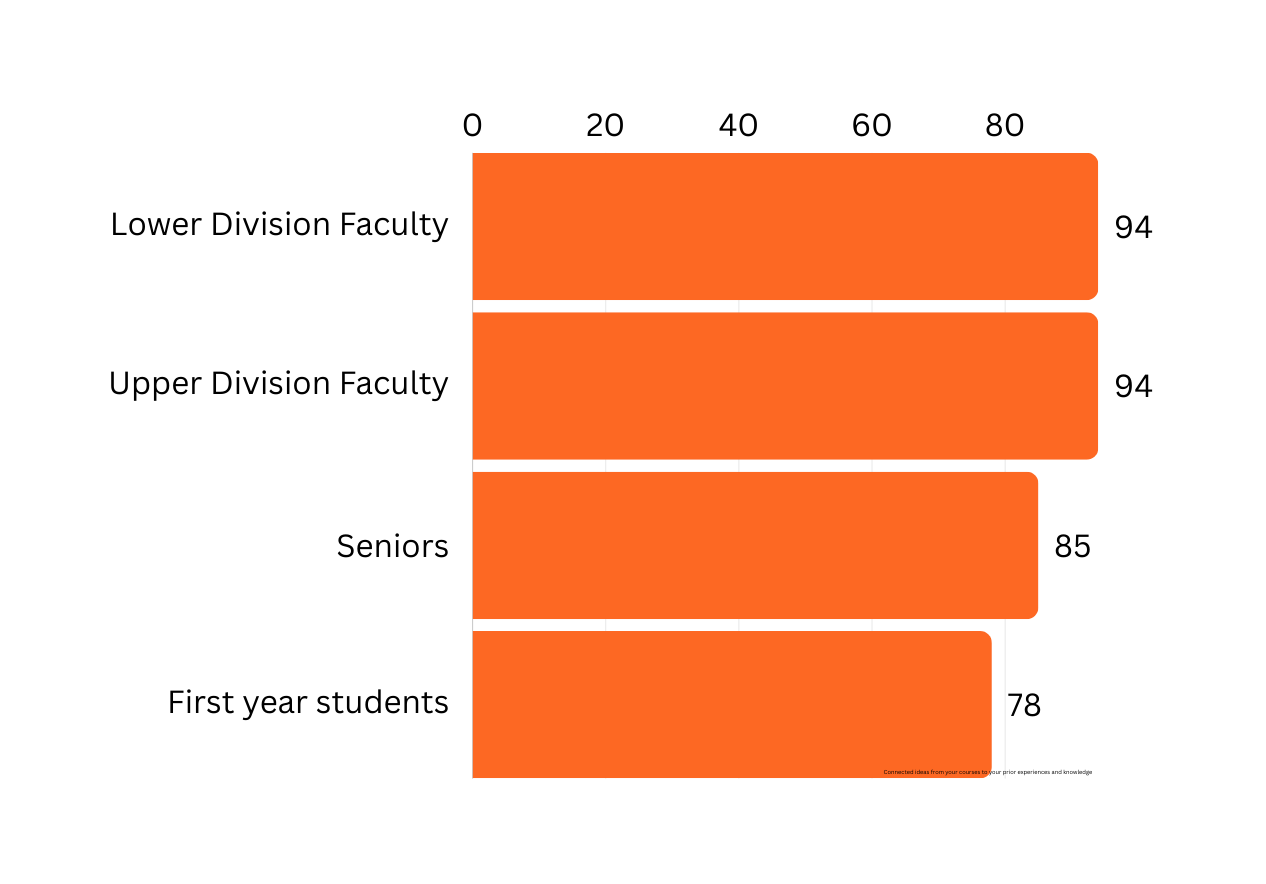 % of NSSE/ FSSE Respondents
2023 NSSE/
FSSE
results
how much has your coursework emphasized memorizing course material
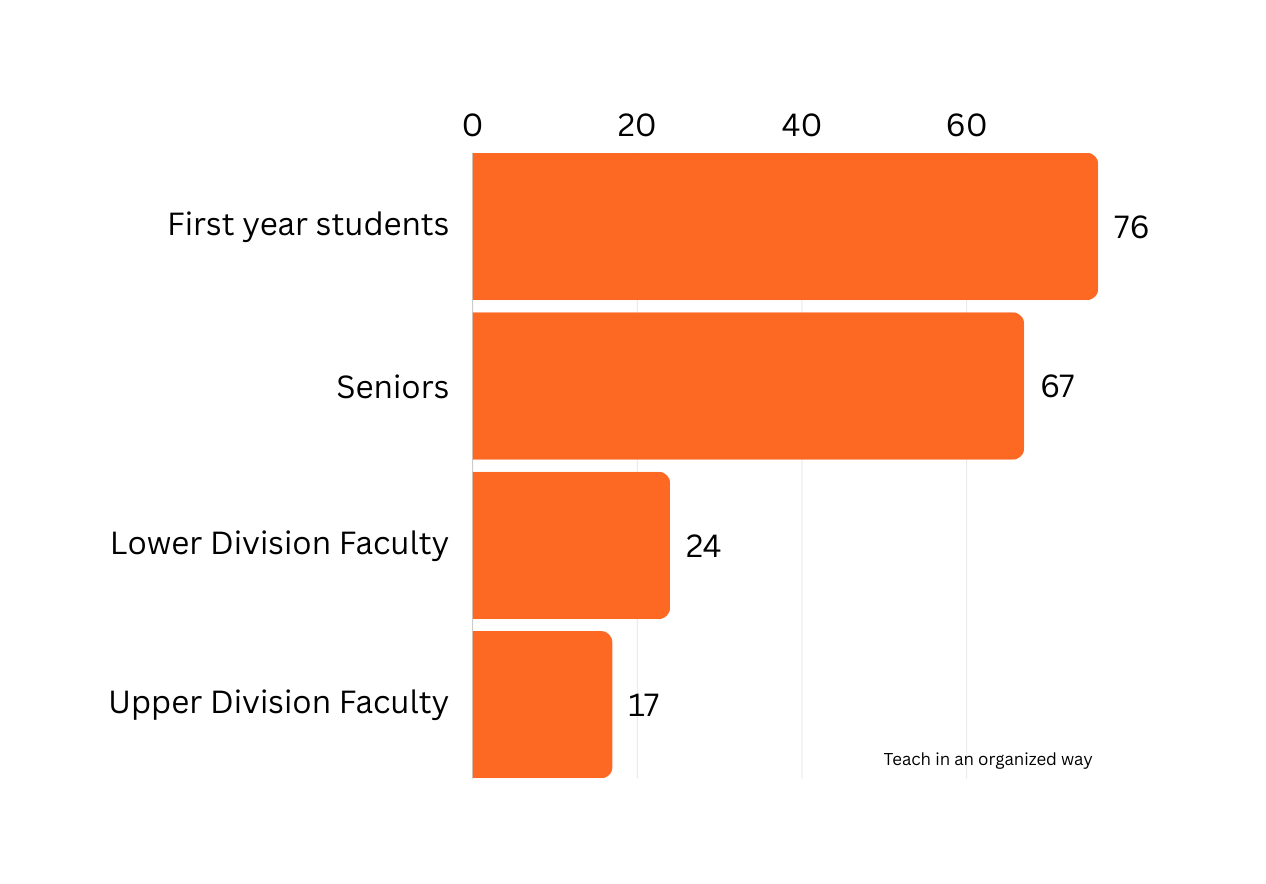 % of NSSE/ FSSE Respondents
2023 NSSE/
FSSE
results
Examine the strengths and weaknesses of their own views on a topic or issue
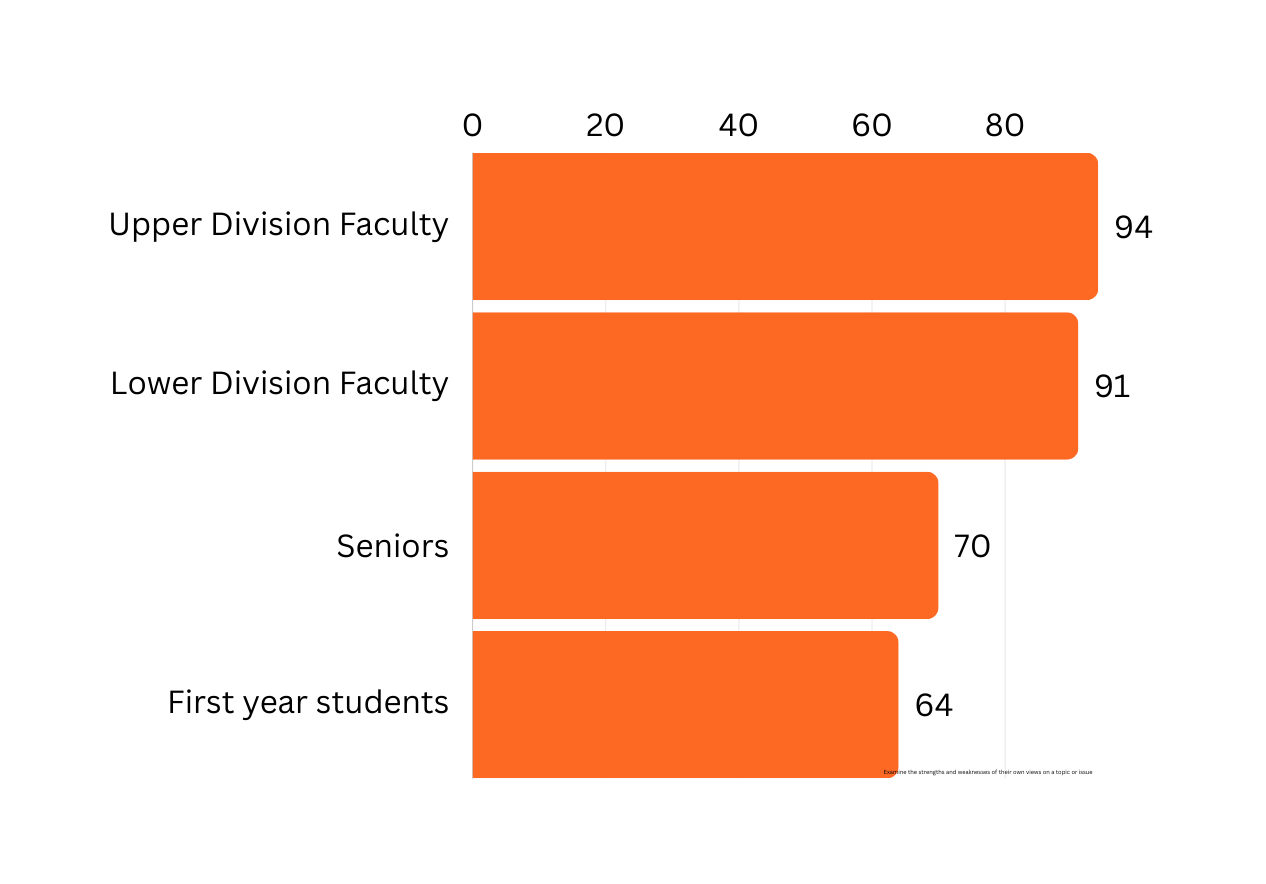 % of NSSE/ FSSE Respondents
2023 NSSE/
FSSE
results
Applying facts, theories, or methods to practical problems or new situations
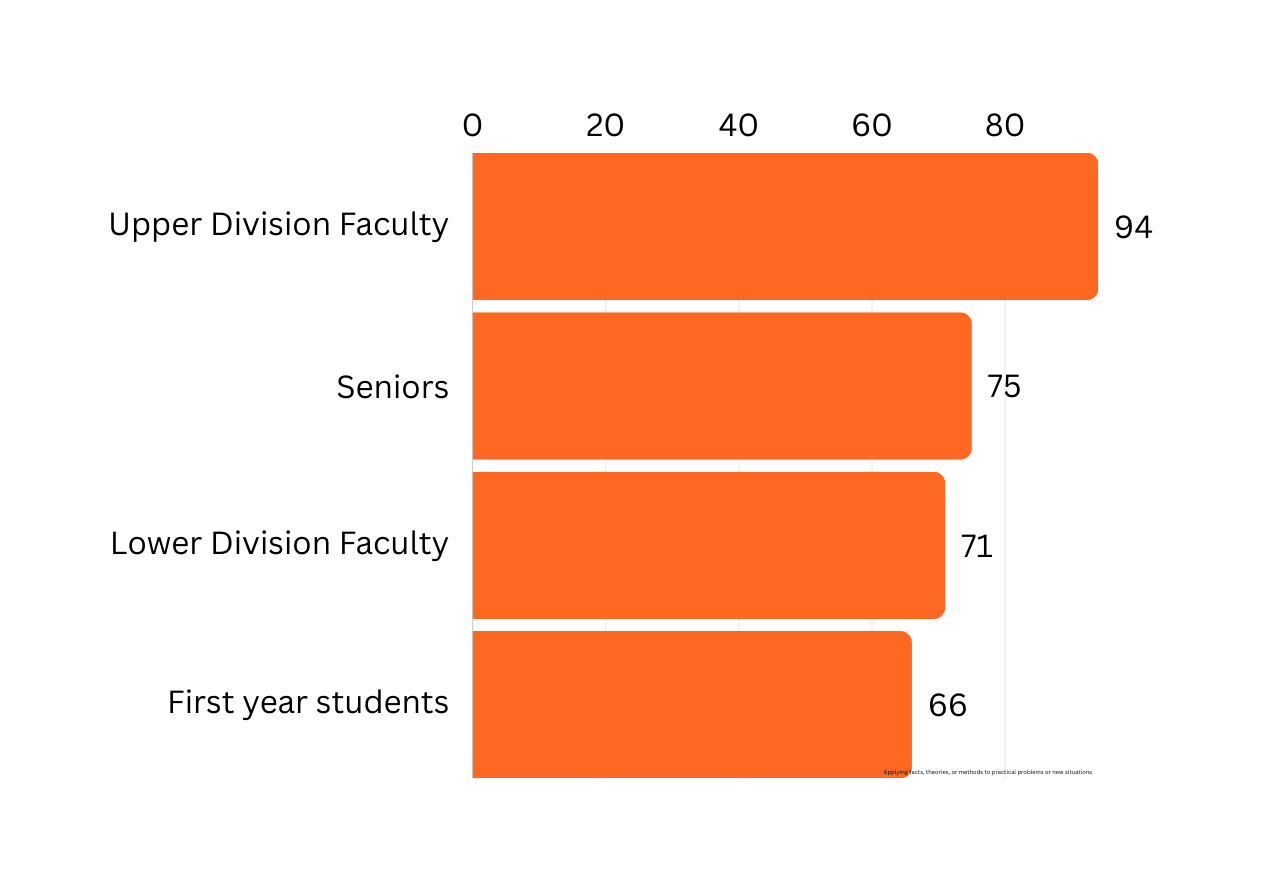 % of NSSE/ FSSE Respondents
2023 NSSE/
FSSE
results
Explain course material to other students (collaboration)
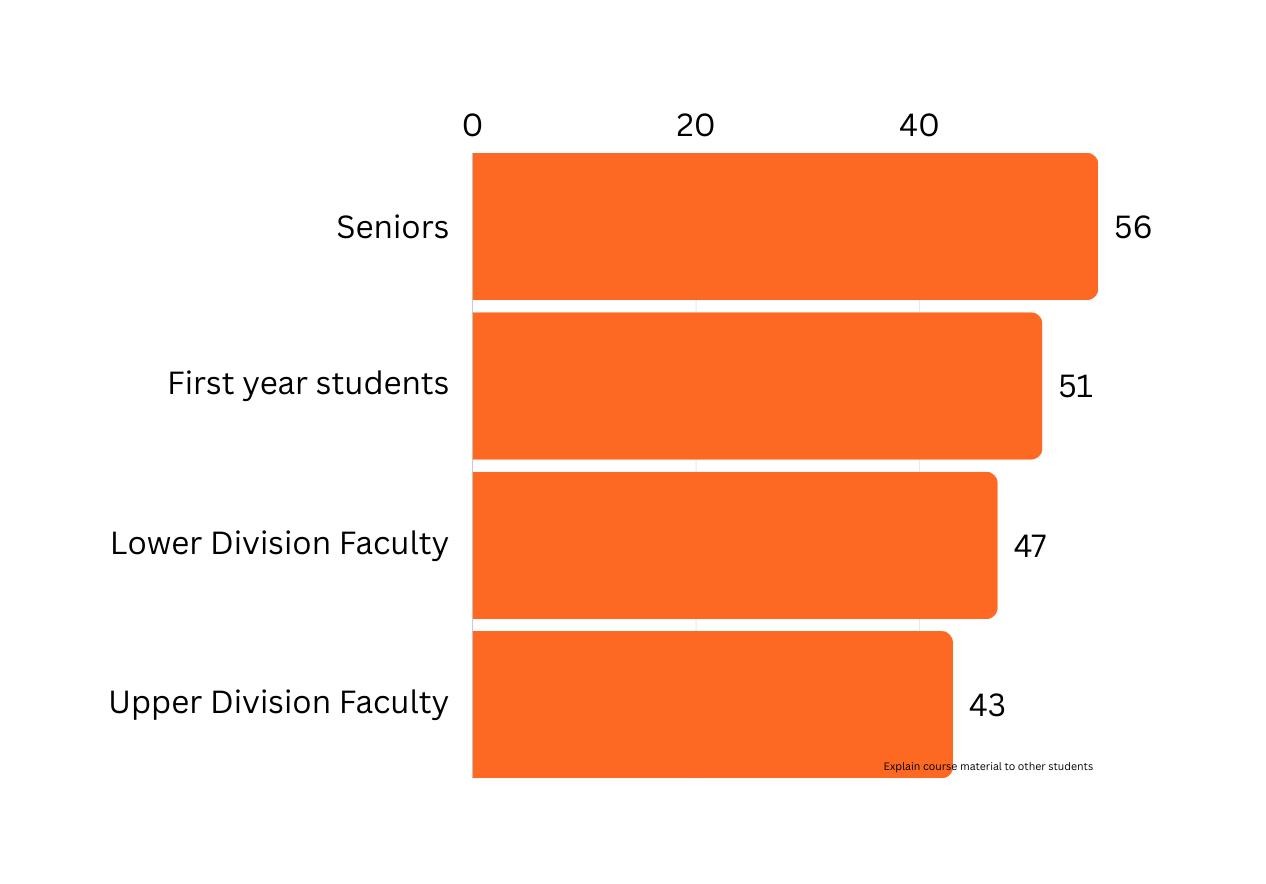 % of NSSE/ FSSE Respondents
Which strategy will you prioritize?
1
Opportunities for students to summarize course material
2
Improving course organization
3
Connecting course materials to students’ prior knowledge
4
Adjusting assessment to avoid privileging memorization
5
Opportunities for students to examine their own views
6
Opportunities for students to apply facts/theorie to problems
7
Opportunities for students to explain course material to peers
Begin with the end in mind
“Our lessons, units, and courses should be logically inferred from the results sought, not derived from the methods, books, and activities with which we are most comfortable. Curriculum should lay out the most effective ways of achieving specific results… in short, the best designs derive backward from the learnings sought.”
 Wiggins and  McTighe, 2005
Our Vision
Step 3. 
Plan learning experiences and instruction to prepare students for desired results.
Step 2. Determine acceptable evidence:
What will students produce?
Step 1. Identify the desired results: What will students know and do?
Assessment Variety
Bloom’s Taxonomy Types of Knowledge: Revised

Factual Knowledge: Basic elements of a discipline that a student must know and be able to work with to solve problems including basic terminology and specific details and elements.

Conceptual Knowledge: Interrelationships between basic factual knowledge that demonstrate how elements work together, for example, classifications and categories, principles and generalizations, and theories, models, and structures.

Procedural Knowledge: How something is done including the methods of inquiry, skills, algorithms, techniques, and methods needed to investigate, apply, or analyze information.

Metacognitive Knowledge: Awareness and knowledge of one’s own cognition including strategies for learning, contextual and conditional knowledge about cognitive tasks, and self-knowledge.

Anderson, L. W., Krathwohl, D. R., & Bloom, B. S. (2001).
Assessment Variety
Bloom’s Taxonomy
**Bloom’s taxonomy can be used to create Course SLOs, daily SLOs and ensure all domains have been practiced and evaluated.
Assessment Variety
Multiple Choice exams
Assessment Variety
Short answer response, Discussions
Multiple Choice exams
Assessment Variety
Case Study Analysis/ Problem Solving
Short answer response, Discussions
Multiple Choice exams
Assessment Variety
Comparision essay, infographic, PSA
Case Study Analysis/ Problem Solving
Short answer response, Discussions
Multiple Choice exams
Assessment Variety
Debate, Simulation, Critique
Comparision essay, infographic, PSA
Case Study Analysis/ Problem Solving
Short answer response, Discussions
Multiple Choice exams
Assessment Variety
Author an authentic product
Debate, Simulation, Critique
Comparision essay, infographic, PSA
Case Study Analysis/ Problem Solving
Short answer response, Discussions
Multiple Choice exams
Assessment  Considerations
Formative Assessment Examples:
Draw a concept map in class to represent a topic
Submit one or two sentences identifying the main point of a class topic
Surveys
Group discussion
Turn and Talk
Anonymous questions 
Speed Dating using vocabulary or content from a lecture
Formative Assessment Characteristics:
A low-stakes opportunity for students to practice an assignment that will be graded
Inform your practice right away. Make adjustments if needed
Inform your practice tomorrow
Participation, not grade
Share feedback
Assessment  Considerations
WORKLOAD ESTIMATOR
ONLINE FORMATIVE ASSESSMENTS
Align Area SLO with course assessments
Start with your UCC 2.0 Area SLO
  Consider how students might practice 
         the skills within the SLO 
 Design assessments (formative and summative) to align with the course SLOs. 
Use a variety of assessment types
Our Vision
SLO
Formative Assessments
Summative Assessments
Debate which communication form better supports specific contexts.
Present how modes of communication that are used in different contexts
AREA E – COMMUNICATION Examine different communication forms and analyze their effectiveness across different contexts, modes, and media
Rate communication modes
Write to Learn during class 
Turn and Discuss with a Peer
Assign different contexts to different students and have them discuss from their perspective
Align Area SLO with course description
Start with your UCC 2.0 Area SLO/description
  Underline key words from description and  SLOs
 When writing your course description, use the same language.
Our Vision
AREA F – CRITICAL THINKING & PROBLEM SOLVING (ARTS & HUMANITIES)   AREA DESCRIPTION / AREA OBJECTIVES – 
 Explore and engage in processes, techniques, and strategies that foster curiosity, promote inquiry, and yield well-reasoned conclusions and solutions concerning humans and the world they live in. 
STUDENT LEARNING OBJECTIVES
 1. Describe issues or problems from a social, historical, cultural, linguistic, literary, artistic, and/or ethical perspective using information from relevant sources. 

2. Analyze and evaluate the underlying factors and assumptions related to the issues or problems, including their validity, plausibility, and/or limiting conditions. 

3. Compare differing theoretical perspectives and approaches for understanding and/or resolving the issues or problems. 4. Develop hypotheses and/or frameworks supported by evidence and based on chosen theoretical perspectives for evaluating the issues or problems. 

5. Evaluate the implications of the hypotheses and/or frameworks for social policy, behavioral or cultural practices, educational policy, and/or general knowledge.
Align Area SLO with course description
Start with your UCC 2.0 Area SLO/description
  Underline key words from description and  SLOs
 When writing your course description, use the same language.
Our Vision
AREA F – CRITICAL THINKING & PROBLEM SOLVING (ARTS & HUMANITIES)   AREA DESCRIPTION / AREA OBJECTIVES – 
 Explore and engage in processes, techniques, and strategies that foster curiosity, promote inquiry, and yield well-reasoned conclusions and solutions concerning humans and the world they live in. 
STUDENT LEARNING OBJECTIVES
 1. Describe issues or problems from a social, historical, cultural, linguistic, literary, artistic, and/or ethical perspective using information from relevant sources. 

2. Analyze and evaluate the underlying factors and assumptions related to the issues or problems, including their validity, plausibility, and/or limiting conditions. 

3. Compare differing theoretical perspectives and approaches for understanding and/or resolving the issues or problems. 4. Develop hypotheses and/or frameworks supported by evidence and based on chosen theoretical perspectives for evaluating the issues or problems.
 5. Evaluate the implications of the hypotheses and/or frameworks for social policy, behavioral or cultural practices, educational policy, and/or general knowledge.
Opportunities for students to practice UCC Area SLOs in class
Our Vision
Opportunities for students to practice Area SLOs in class
High Leverage Practices
1
Students summarize course material  in their own words
2
Course is organized and students know what to expect
3
Course material connects to students’ prior knowledge
4
Variety of assessments assessing all levels of Bloom’s Taxonomy
5
Students examine their own views using course content
6
Students to apply facts/theorie to problems
7
Students explain course material to peers during class
High Leverage Practices
in lesson planning
FROM TEACHING COLLEGE: THE ULTIMATE GUIDE TO LECTURING, PRESENTING, AND ENGAGING STUDENTS 
BY NORMAN ENG

Title/Essential Question: 
How can [insert your niche concept/idea here] help you [insert desired outcome]?
Why is [insert your niche concept/idea here] an important part of [insert a competency or skill]?
Why is [insert your niche concept/idea here] important for [insert students’ potential career]?
Objective: Students will be able to:
What will they be able to do? Students will …
How will they accomplish this? By … 
How does this benefit them? So that …
4
High Leverage Practices
in lesson planning
FROM TEACHING COLLEGE: THE ULTIMATE GUIDE TO LECTURING, PRESENTING, AND ENGAGING STUDENTS 
BY NORMAN ENG

Beginning (Pre-Activity)
Opening: What opening will immediately and appropriately engage students? 
Ask a thought-provoking question
Bring up an interesting fact or statistic
Tell a relevant story or anecdote
Use a relevant quote or saying
Start with an analogy (something students already know) 
Open with a warm-up activity
Set the stage with a scenario
4
High Leverage Practices
in lesson planning
FROM TEACHING COLLEGE: THE ULTIMATE GUIDE TO LECTURING, PRESENTING, AND ENGAGING STUDENTS 
BY NORMAN ENG

Lecture (use responses below to plan lecture)
a.   What part of the topic will you focus on? (1–3 only)
b.   Why is this topic/concept/idea important?
c.   How can you make it relevant, meaningful, and/or easier to understand? (If possible, search for the underlying idea of the topic or the universal experience students can relate to.)
d.   How can you apply this topic/concept/idea to a student’s life?
e.   How will you deliver your lecture? Will you use slides?
4
High Leverage Practices
in lesson planning
FROM TEACHING COLLEGE: THE ULTIMATE GUIDE TO LECTURING, PRESENTING, AND ENGAGING STUDENTS 
BY NORMAN ENG

Lecture (use responses below to plan lecture)
a.   What part of the topic will you focus on? (1–3 only)
b.   Why is this topic/concept/idea important?
c.   How can you make it relevant, meaningful, and/or easier to understand? (If possible, search for the underlying idea of the topic or the universal experience students can relate to.)
d.   How can you apply this topic/concept/idea to a student’s life?
e.   How will you deliver your lecture? Will you use slides?
4
High Leverage Practices
in lesson planning
FROM TEACHING COLLEGE: THE ULTIMATE GUIDE TO LECTURING, PRESENTING, AND ENGAGING STUDENTS 
BY NORMAN ENG

Guided Practice (if applicable; mainly for problem-solving courses, like STEM)
How will you help students practice what you have just taught? Will you pair students? How will you assess their understanding? 
Turn-and-talk (with partner)

Middle (Activity)
What activity or activities will you use to deepen students’ understanding? (Use more than one if possible)
·     Discussion
·     Debate/competition
·     Small group work
·     Surveys/inventories
·     Role-play/perspective-taking
·     Demonstration
·     Oral presentations
·     Case studies
4
High Leverage Practices
in lesson planning
FROM TEACHING COLLEGE: THE ULTIMATE GUIDE TO LECTURING, PRESENTING, AND ENGAGING STUDENTS 
BY NORMAN ENG
End (Post-Activity)
How will you assess your students’ understanding of today’s topic/concept/idea(s)? 
Reflect/Share
Exit ticket
Quiz/Answering essential question 
Will this be done orally or written?
How will you tie the lesson back to the lesson objective or essential question? 

Support
What are some obstacles you anticipate? How will you address them?
4
WP Summer Institute Day 1 Agenda
 
9:00-9:15: Balmurli Natrajan introduces the UCC 2.0 in room University Commons room  211 

9:15-10:30: Liz Brown facilitates a pedagogy workshop on designing courses to engage students to be critical thinkers through experimental learning which aligns with their lived experiences and specific learning goals in room UC 211

10:30-11:30: Quality Matters by Pete Mandik in room UC 211

11:30-12:00: Jonathan Lincoln and Josh Powers discuss the UCC 2.0 vision/process in room UC 211

12:00: Balmurli Natrajan shares specifics about the UCC 2.0 during lunch in  room UC 211

12:30-3:00 UCC area-specific working groups facilitated by UCC reviewers in breakout rooms
     UCC 168 A Critical Thinking (Bruce Williams, Andy Gladfelter and Miryam Wahrman)
     UCC 168 B Digital Literacies (Angie Yoo and Ruth Maher)
     UCC 171 A Decolonization & Justice (Naa-Solo Tettey)
     UCC 171 B All other UCC areas (Paul Von Dohlen and Balmurli Natrajan)
WP Summer Institute Day 1 Agenda
 
9:00-9:15: Balmurli Natrajan introduces the UCC 2.0 in room University Commons room  211 

9:15-10:30: Liz Brown facilitates a pedagogy workshop on designing courses to engage students to be critical thinkers through experimental learning which aligns with their lived experiences and specific learning goals in room UC 211

10:30-11:30: Quality Matters by Pete Mandik in room UC 211

11:30-12:00: Jonathan Lincoln and Josh Powers discuss the UCC 2.0 vision/process in room UC 211

12:00: Balmurli Natrajan shares specifics about the UCC 2.0 during lunch in  room UC 211

12:30-3:00 UCC area-specific working groups facilitated by UCC reviewers in breakout rooms
     UCC 168 A Critical Thinking (Bruce Williams, Andy Gladfelter and Miryam Wahrman)
     UCC 168 B Digital Literacies (Angie Yoo and Ruth Maher)
     UCC 171 A Decolonization & Justice (Naa-Solo Tettey)
     UCC 171 B All other UCC areas (Paul Von Dohlen and Balmurli Natrajan)
WP Summer Institute Day 1 Agenda
 
9:00-9:15: Balmurli Natrajan introduces the UCC 2.0 in room University Commons room  211 

9:15-10:30: Liz Brown facilitates a pedagogy workshop on designing courses to engage students to be critical thinkers through experimental learning which aligns with their lived experiences and specific learning goals in room UC 211

10:30-11:30: Quality Matters by Pete Mandik in room UC 211

11:30-12:00: Jonathan Lincoln and Josh Powers discuss the UCC 2.0 vision/process in room UC 211

12:00: Balmurli Natrajan shares specifics about the UCC 2.0 during lunch in  room UC 211

12:30-3:00 UCC area-specific working groups facilitated by UCC reviewers in breakout rooms
     UCC 168 A Critical Thinking (Bruce Williams, Andy Gladfelter and Miryam Wahrman)
     UCC 168 B Digital Literacies (Angie Yoo and Ruth Maher)
     UCC 171 A Decolonization & Justice (Naa-Solo Tettey)
     UCC 171 B All other UCC areas (Paul Von Dohlen and Balmurli Natrajan)
WP Summer Institute Day 1 Agenda
 
9:00-9:15: Balmurli Natrajan introduces the UCC 2.0 in room University Commons room  211 

9:15-10:30: Liz Brown facilitates a pedagogy workshop on designing courses to engage students to be critical thinkers through experimental learning which aligns with their lived experiences and specific learning goals in room UC 211

10:30-11:30: Quality Matters by Pete Mandik in room UC 211

11:30-12:00: Jonathan Lincoln and Josh Powers discuss the UCC 2.0 vision/process in room UC 211

12:00: Balmurli Natrajan shares specifics about the UCC 2.0 during lunch in  room UC 211

12:30-3:00 UCC area-specific working groups facilitated by UCC reviewers in breakout rooms
     UCC 168 A Critical Thinking (Bruce Williams, Andy Gladfelter and Miryam Wahrman)
     UCC 168 B Digital Literacies (Angie Yoo and Ruth Maher)
     UCC 171 A Decolonization & Justice (Naa-Solo Tettey)
     UCC 171 B All other UCC areas (Paul Von Dohlen and Balmurli Natrajan)